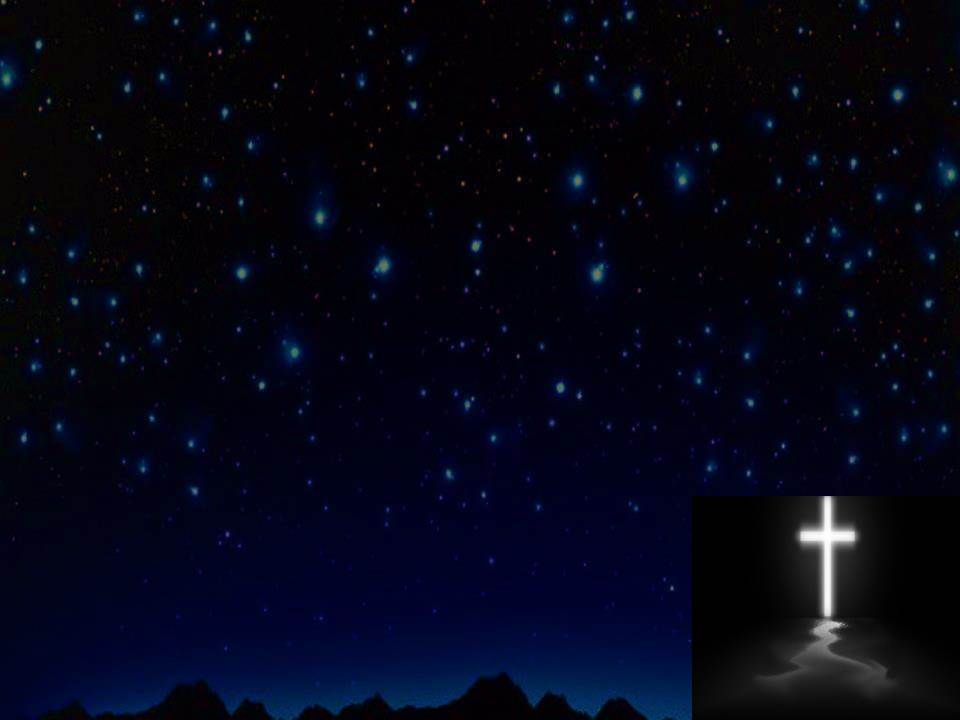 初代教會的建造
以弗所書 4:1-12

彭雅各  牧師
序言：初代教會的建造經過
使徒保羅的核心使命
  普天下傳福音 (保羅行踪)
  組織及裝備教會
初代教會的處境
  轉形和成形, 從猶太教到基督教
第一代台灣移民教會的處境
 繼承傳統, 創業維艱
 成形及過渡(四十年的經歷)
 思考如何繼續牧養及交棒
 日本人教會的借鏡
3
學習保羅書信的裝備和勉勵:
 基督徒的信心及品格(4:1-                 6, 29)
 基督徒恩賜的應用(4:7-12)
4
瞭觧初代教會不同處境的恩賜: 看情況的須要, 成全聖徒
 使徒, 先知, 傳福音, 牧師,          教師 (以弗所書 4:11)
說預言, 執事, 教導, 勸化, 施捨, 治理, 憐憫 (羅馬書12:2-6)
5
智慧,知識,信心,醫病,異能,先知,辨別諸靈, 說方言, 翻譯 方言 (哥林多前書 12:8-10)
監督, 長老和執事(提摩太前書 3:1-13 , 5: 17)
長老 (彼得前書 5: 1-4)
6
James C. Collins “Good to Great” (從好到更好) 一書的參考
核心使命
結語: 今天教會主要的目的是什麼 (核心使命) ? (The Great Ends of the Church, Book of Order, PCUSA), 繼續牧養及建造說造就人的好話 (4:29)林肯, “One thing I appreciate about you”
8